Hoofdstuk 3: kennis maken met verwarmingstechniek
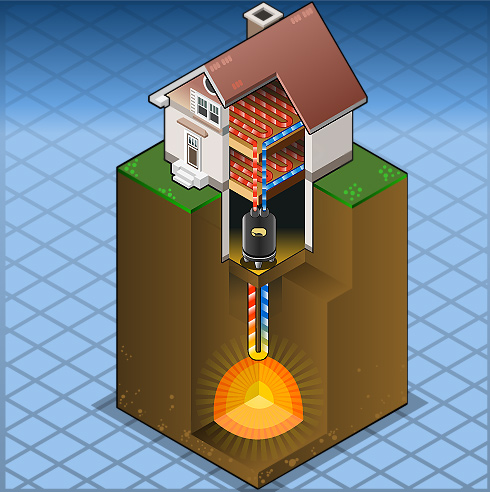 Warmteafgifte
Straling

Stroming

Geleiding
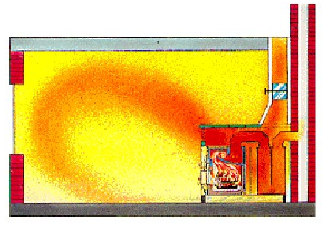 Warmtetransport
Eenpijpsysteem
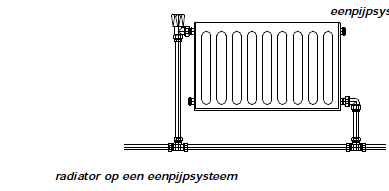 Warmtetransport
Tweepijpsysteem
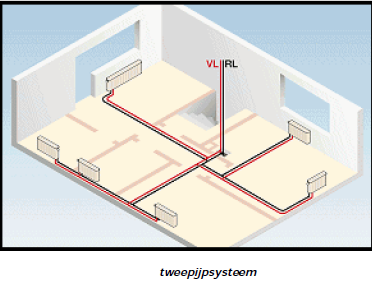 Warmtetransport
Pijpsysteem met verdeler
Voorschriften en regels
NEN 1078

NEN 3028

ISSO publicaties

Bouwbesluit
Vragen
Leidingmaterialen
Eisen :
Buigzaam
Sterk
Diffusiedicht
Te verbinden
warmtebestendig
Leidingmaterialen
Dikwandig stalen buis
Stalen vlambuis
Kunststof buis
Koperen buis
Verwarmingslichamen 

Radiatoren
Paneelradiatoren
Ledenradiatoren
designradiatoren
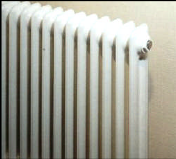 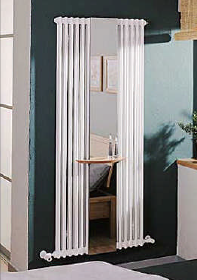 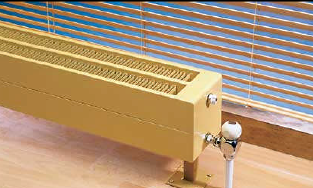 Convectoren


Stralingspanelen
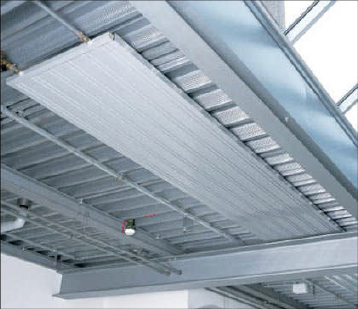 Vloerverwarming
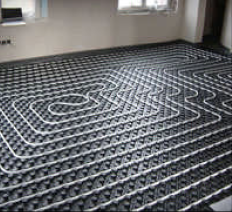 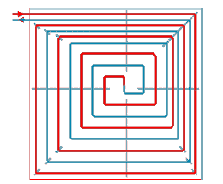 Vragen
Verwarmingstoestellen
Brander 
Ontstekingsmechanisme
Warmtewisselaar
Circulatiepomp
Ketelthermostaat
Veiligheden
Vragen
Appendages
Ruimtethermostaat
 
Radiatorafsluiter

Voetafsluiter

Onderblok
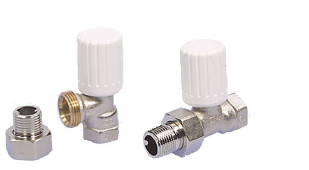 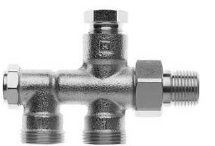 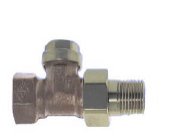 Thermomanometer 

Automatische ontluchter

Ontluchtingsstop
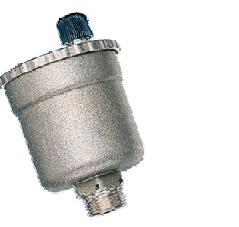 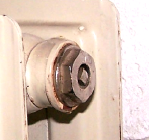 Vul- en aftrapkraan

Expansievat

Veiligheidsklep
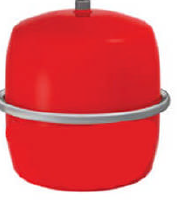 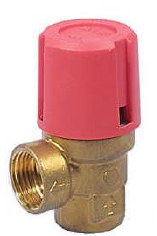